Детальная разведка
Обоснование конструкции скважины
Бригада № 3             
Шимолина А.                Клейн С.                Гуцалов Д.
Факторы влияющие на выбор конструкции скважины
Литология пород
Водоподъемное оборудование
Диаметры бурения
Литология представлена мягкими породами(песок), глубина скважины 90м, следовательно выбираем ударно-канатный вид бурения. Исходя из литологии выбирается плоское долото, минимальным диаметром 148мм.
Водоподъёмное оборудование ЭЦВ (Электрический центробежный насос для подъёма воды)
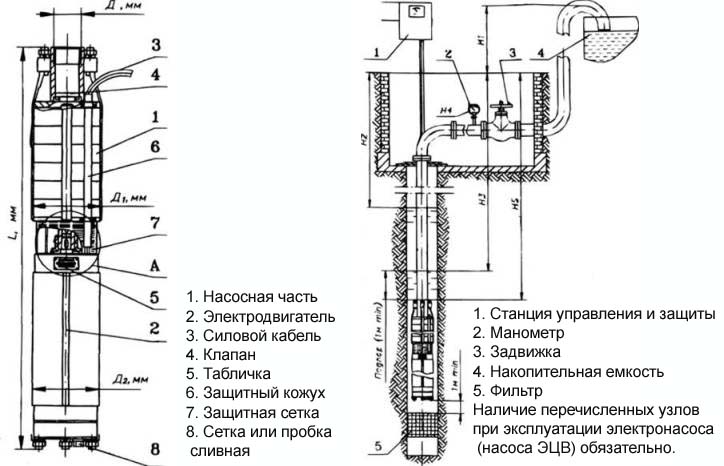 Насосы глубинные марки ЭЦВ применяются для перекачивания питьевой воды из скважин. Насосы ЭЦВ используются для водоснабжения жилых объектов питьевой водой, в сельском хозяйстве для полива, осушения, орошения.
Тип: насосы погружные многоступенчатые с вертикальным расположением вала, диаметр 142мм.
Назначение насосов ЭЦВ: подъем воды из скважины. Минерализация воды не должна превышать 1500 мг/л, водородный показатель (рН) 6,5...9,5, температура до 25 °С (298 К). Содержание механических примесей в воде не более 0,01 %.
Диаметры скважины и оборудования
Диаметры скважинного оборудования
ФИЛЬТР
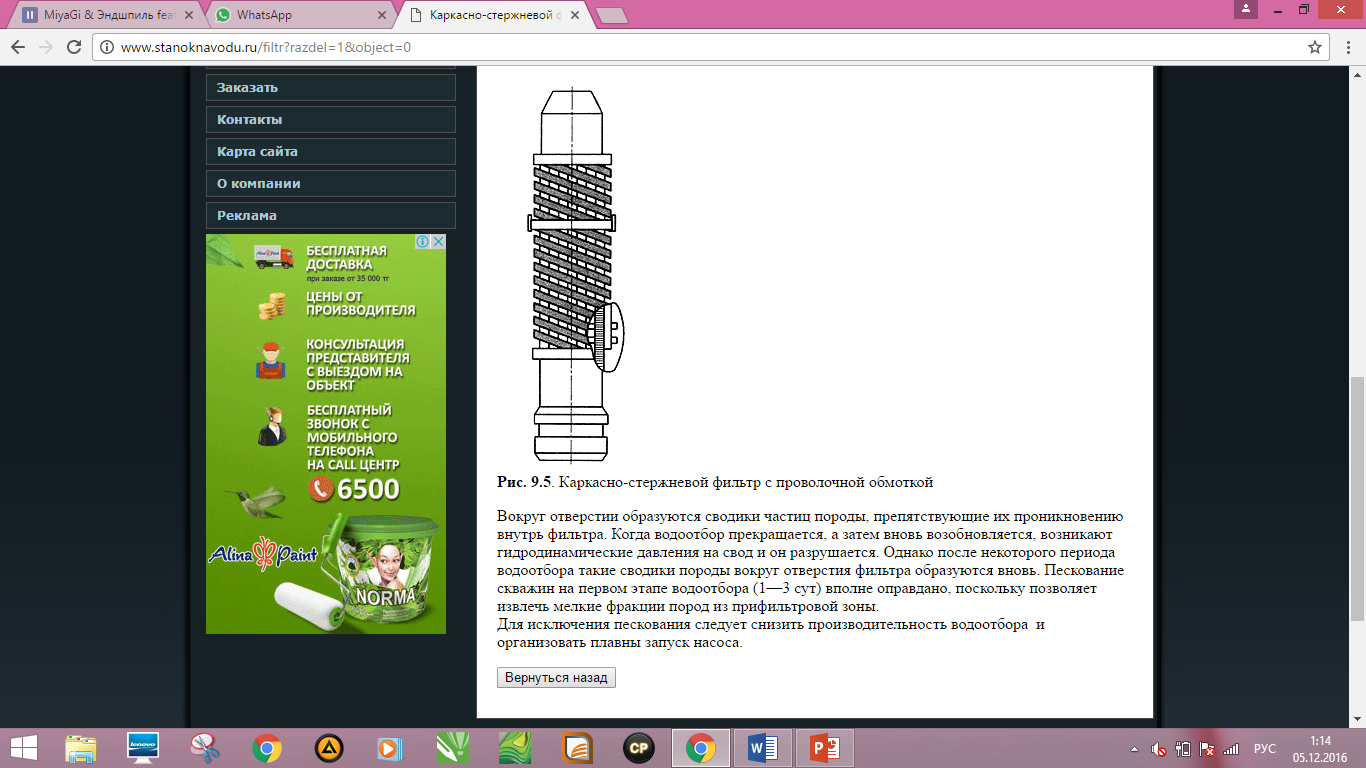 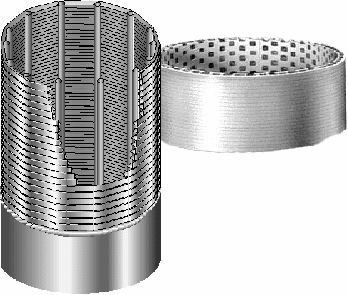 Фильтрами называют перфорированную или щелевую зону рабочего участка обсадной колонны. Они обеспечивают свободный проход вовнутрь колонны воды без примесей. Они же служат для предохранения стен ствола от обрушения. Элементы трубы состоят из небольшого отрезка надфильтрового участка, самого рабочего органа и отстойника. В последнем осаждаются прошедшие в воду частицы породы. Простыми по конструкции и пользующимися спросом считаются трубы с круглыми отверстиями или щелевыми прорезями. Фильтровые участки колонны изготавливают из стальных, асбоцементных, чугунных, пластмассовых и, даже, деревянных труб.
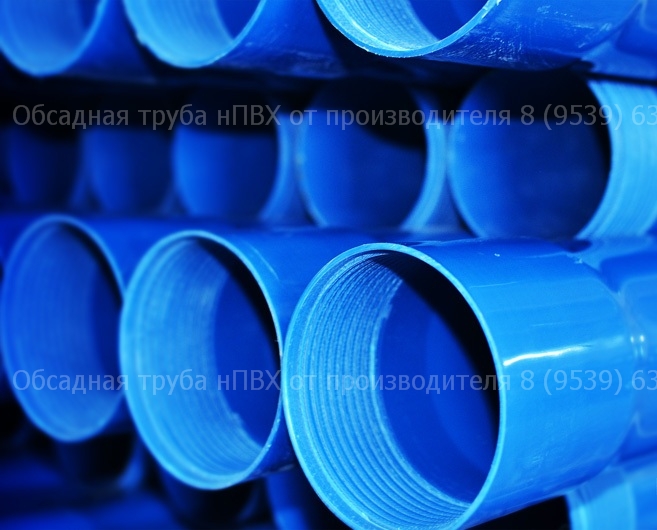 Конструкция скважины
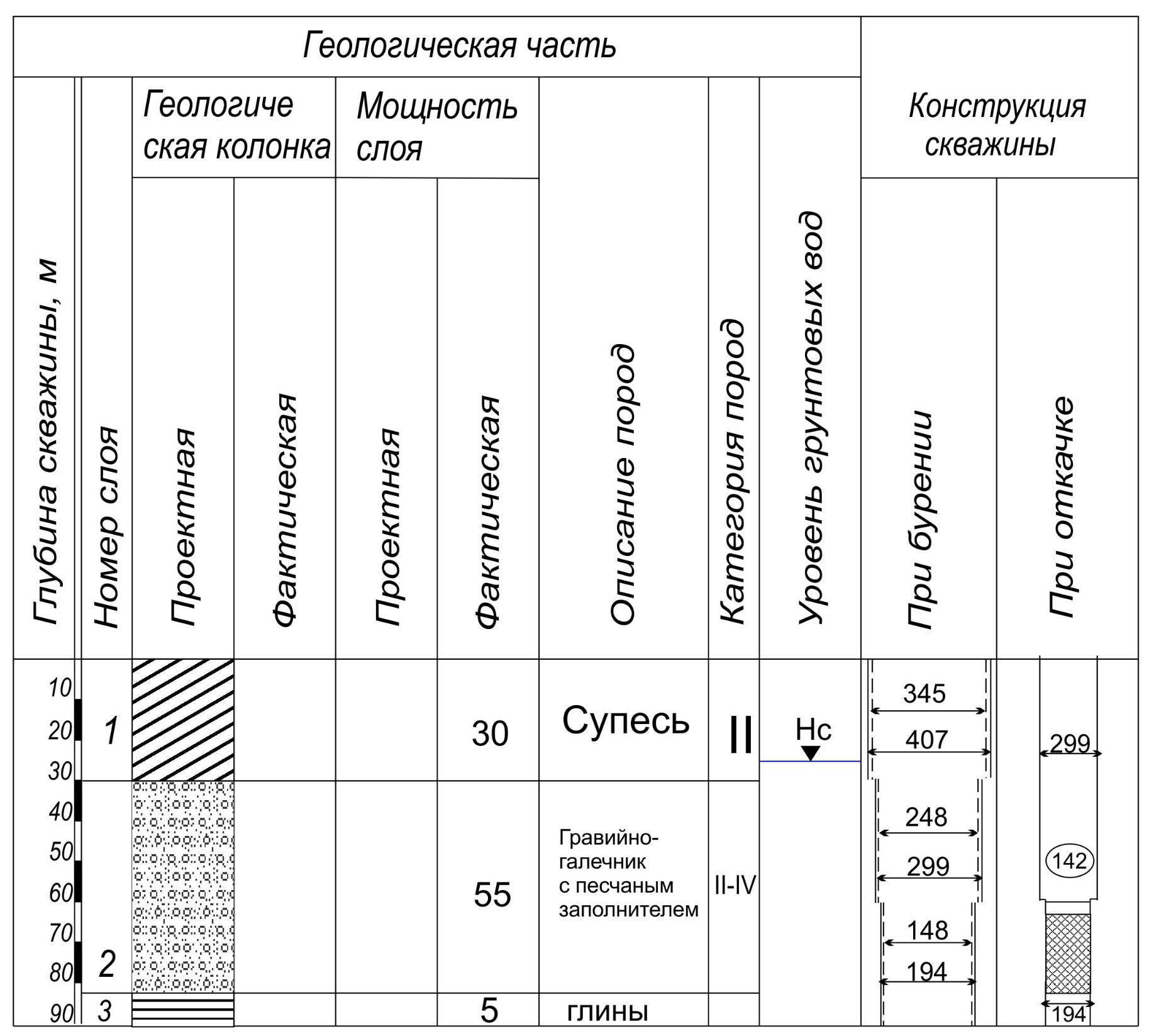 Буровая установка
Ударно-канатная буровая установка УГБ - 3УК применяется для бурения вертикальных гидрогеологических скважин различного назначения с помощью набора специального бурового инструмента. Буровые установки ударно-канатного бурения позволяют бурить скважины для артезианского водоснабжения. Проходка таких скважин осуществляется без применения растворов укрепляющих стенки, что позволяет получать больший объем воды из водоносного слоя.
Также, эти установки используются для проходки скважин под заливку свай при возведении производственных зданий на слабых грунтах, водоносных пластах, при строительстве мостов и др.
Технические характеристики буровой установки
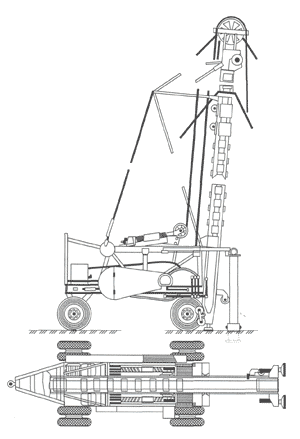 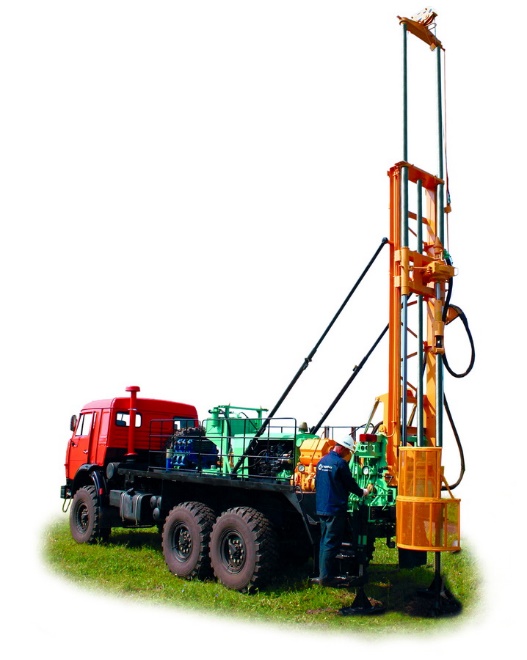 Расчет затрат времени на бурение, вспомогательные работы, МДП и установку фильтров
Расчет производительности на буровых, вспомогательных работах и МДП.Таблица 2.
Календарный график выполнения буровых работ.        Таблица 3.
Расчет затрат труда на буровые, вспомогательные работы и МДП.       Таблица 4.
Расчёт сметной стоимости проектируемых работТаблица 5.
Спасибо за внимание